Rekurzija
Raspoređivanje dama na šahovskoj tabli
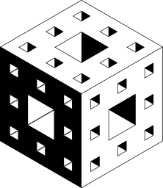 Raspoređivanje dama na šahovskoj tabli
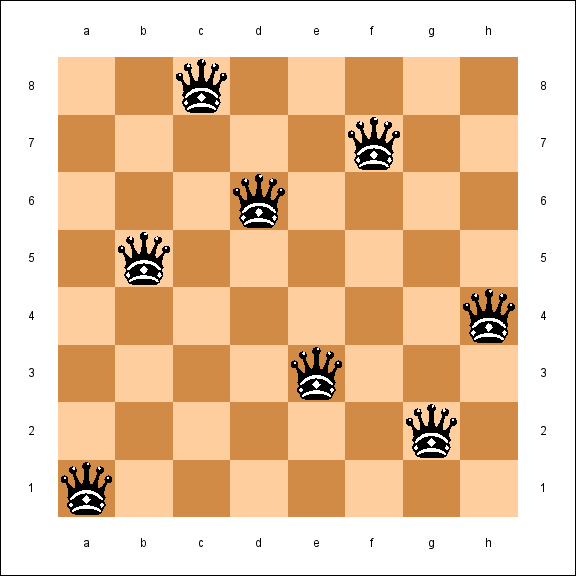 [Speaker Notes: Započeo kao jednostavan šahovskih problem, a postaja je težak matematički problem.]
Raspoređivanje dama na šahovskoj tabli
Raspoređivanje dama na šahovskoj tabli
8
2
1
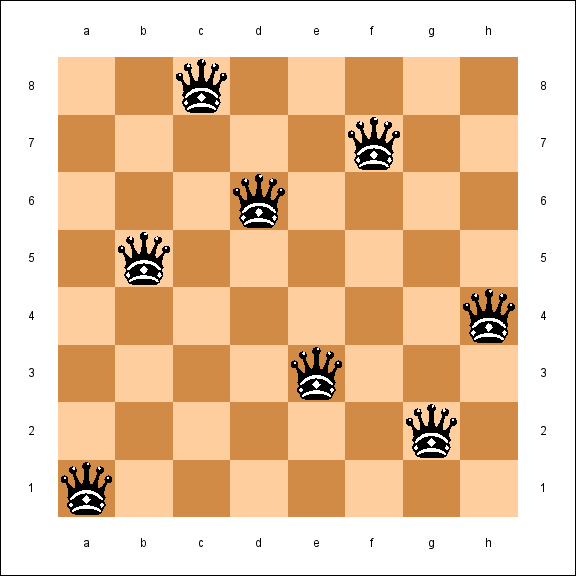 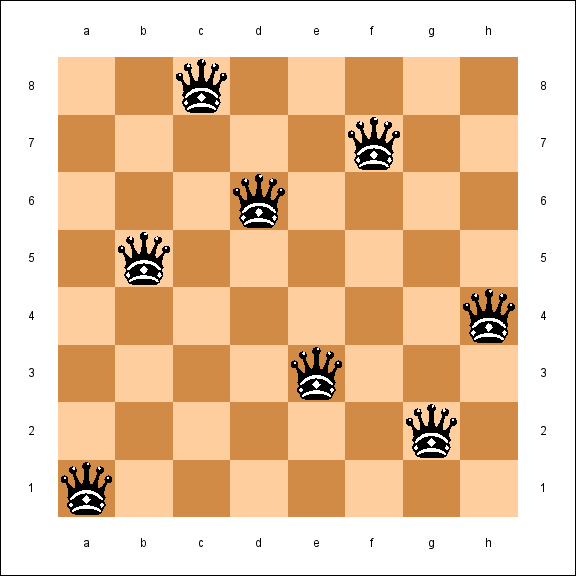 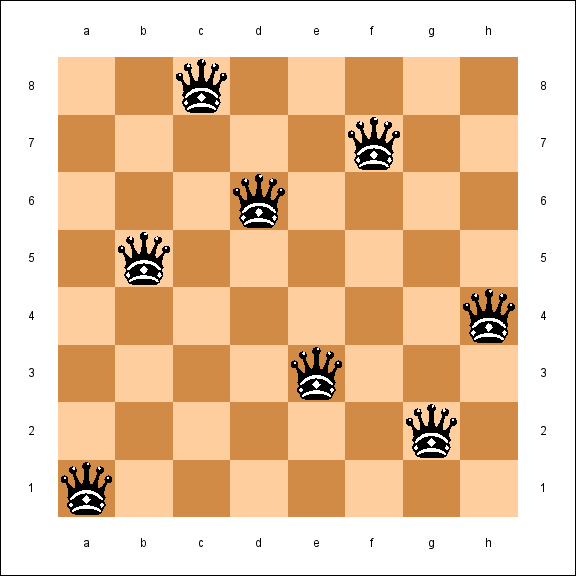 3
1
2
6
3
3
4
7
4
5
5
4
2
6
6
1
7
7
8
8
5
1
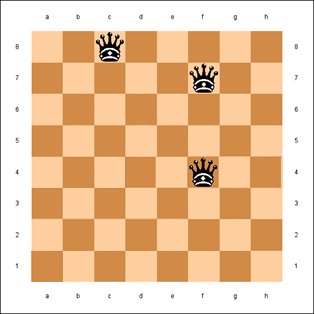 2
3
Raspoređivanje dama na šahovskoj tabli
void rasporedDama(int k)
   {
       if (k == 9)            stampaj pozije iz niza dama;
       else
            for (x, y) = dama [k -1] to (8, 8)
		   if (pozicija (x, y) je OK) then
	               dama [k] = (x, y);
      		         rasporedDama(k + 1);
                endif
            endfor
      endif   }
Raspoređivanje dama na šahovskoj tabli
void rasporedDama(int k)
   {
       if (k == 9)            stampaj pozije iz niza dama;
       else
            for (x, y) = (k, 1) to (k, 8)
		     if (pozicija (x, y) je OK) then
	               dama [k] = (x, y);
      		         rasporedDama(k + 1);
	 	     endif
            endfor
      endif   }
Raspoređivanje dama na šahovskoj tabli
Kako ispitati da li je neka pozicija dame dozvoljena ili ne?
Matrica za markiranje
Ispitivanje “sudara” sa prethodnim damama




Broj rešenja u odnosu na veličinu “šahovske” table